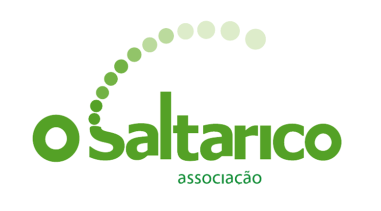 O que vais lanchar?
Propostas da Crianças